ABCs of Financial Fitness for Educators:
Retirement Planning Strategies for Women
National Life Group® is a trade name of National Life Insurance Company, Montpelier, VT, Life Insurance Company of the Southwest, Addison, TX and their affiliates.  Each company of National Life Group is solely responsible for its own financial condition and contractual obligations.  Life Insurance Company of the Southwest is not an authorized insurer in New York and does not conduct insurance business in New York.  This information is not intended as tax or legal advice.  For advice concerning your own situation, please consult with your appropriate professional advisor.  
(if you are registered with ESI please also fill in and add the following, other wise delete this before submitting for advertising review:)
[Agent Name] is a Registered Representative and Investment Adviser Representative of, and securities and investment advisory services are offered solely by Equity Services, Inc. (ESI), Member FINRA/SIPC. [branch office address and telephone number]. [DBA name] is independent of ESI.  ESI is a Broker/Dealer affiliate of National Life Insurance Company.
[Speaker Notes: Introduce Ana

[start slides]]
Retirement Planning Strategies for Women
Source: Transamerica, 19 Facts About Women’s Retirement Outlook, 11/2019.
Copyright © 2020 National Life Group
[Speaker Notes: [Introductions]

Let’s talk about the importance of highlighting women and retirement. 
A recent study found that only 12% of women are very confident they’ll be able to retire comfortably. Meanwhile, more than half of women (55%) expect to retire after age 65 or don’t plan on retiring at all.4 That’s not okay!

[HOOK Is it fair to think that just because I’m a woman, I don’t deserve to retire?]
[next slide]]
ONLY
25%
of the U.S. women surveyed believe they’re on course to achieve their retirement income needs (compared to 40% of men).
ONLY
26%
are confident they’ll be able to retire with a comfortable lifestyle (compared to 48% of men).
Source: Aegon Center for Longevity and Retirement, Aegon Retirement Readiness Survey 2019.
TC117835(1120)1  |  Cat No 105579(1120)
Copyright © 2020 National Life Group
[Speaker Notes: J: [goes over stats]
 [: Commonality Amongst Women bringing hope early and a path for success. Start now wherever you are.] 

[Talks about working to empower female clients i.e, Women need a vote of confidence. And small steps can lead to a big impact over time. For many women, taking the first step is the hardest.]
Moreso than just how we fix it, I think it’s important to understand the reasons why. [go to next slide]]
Why?
Gender Pay Gap
Life Expectancy
Caregiving
Financial Confidence
*National Center for Health Statistics, NCHS Fact Sheet, April 2020
Copyright © 2020 National Life Group
[Speaker Notes: [Discuss Gender Pay Gap, i.e., Gender pay gap makes it harder to find spare cash to save for retirement]

Women do live longer than men. The average American man will live to age 76, according to the latest CDC figures,* while the average woman in America will live to age 81.

[Discuss caregiving: expenses and time away from work]

Like we said from the beginning, the financial confidence [ reiterate facts from intro, segue into question asking about how we can overcome]  
[go to next slide] 

How does a woman build that confidence?]
ABCs of Financial Fitness for Educators
Retirement Planning Strategies for Women
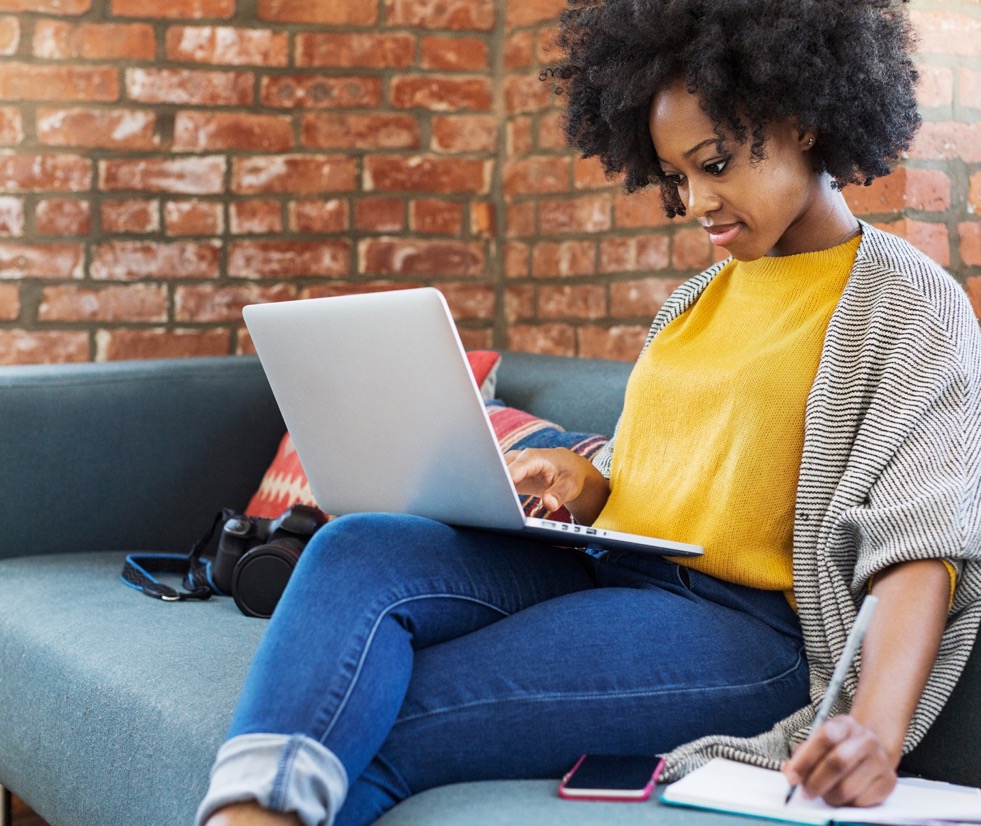 Get Involved in the Process
Know Your Options
u
Social Security for Spouses and Ex-Spouses
u
Spousal IRA
u
Beneficiaries
[Speaker Notes: It’s important for women to be involved in the process so they can be as educated as possible about their options.

[discusses points on slide]
We want women to know their options. For example, when it comes to Social Security you can claim on your spouse’s benefits. For example, if you didn’t work during your lifetime you can still receive Social Security by basing it on your spouse’s full retirement benefit. There’s also a scenario where you can claim on an ex-spouse’s benefit if you were married for 10 years. 

We also have a Spousal IRA, so if you were not working your spouse could fund a Spousal IRA so you have funds in your name.

And also, it’s really important to be designating yourself as the beneficiary on your spouse’s account (and vice versa) so if anything were to happen the money would go to you.

[reiterating protecting yourself and being ready for the inevitable. I’ve talked with advisers who are meeting with women who say things like, “I’m really dumb when it comes to these things.” It’s not that you’re dumb. It’s simply that you don’t know. That’s the importance of meeting with an agent. And the biggest thing is really having a substantial savings]

[next slide]]
ABCs of Financial Fitness for Educators
Retirement Planning Strategies for Women
Make Savings a Habit
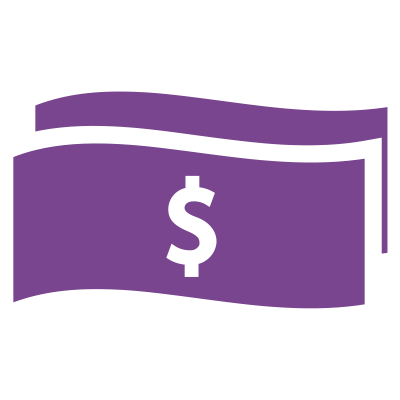 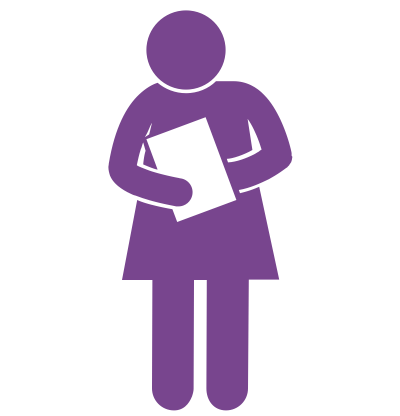 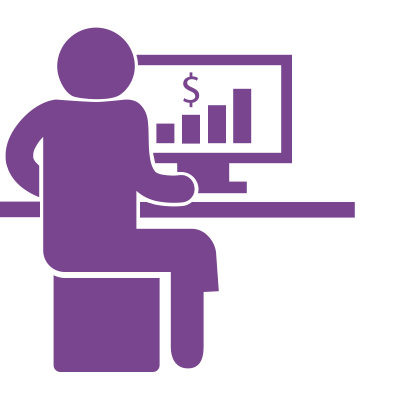 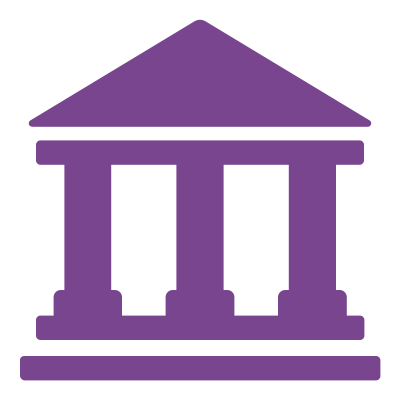 Create a budget.
Set up automatic savings.
Determine your savings needs for retirement, college, big purchases, etc.
[Speaker Notes: -Identifying Expenses
-Surplus/Deficit
-Create a budget
-Build a Savings

What’s your partner doing? 
-Communication is key

A lot of clients aren’t sure where to start, but one easy place to start is to set up automatic savings. {discuss}
-Invest in the market, don’t just sit on cash, 403(b) but don’t select an investment. 

[It may seem safer just sitting on cash, but you’re not letting your money work for you so then you have to work longer.

 Let’s see how your money can work for you invested vs sitting on cash.
[next slide]]
ABCs of Financial Fitness for Educators
Retirement Planning Strategies for Women
Nest Egg Comparison
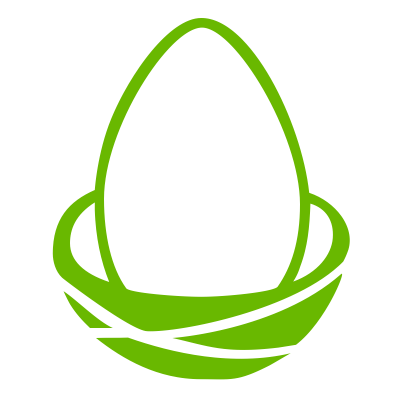 $500/month in an account earning 4% 
for 20 years
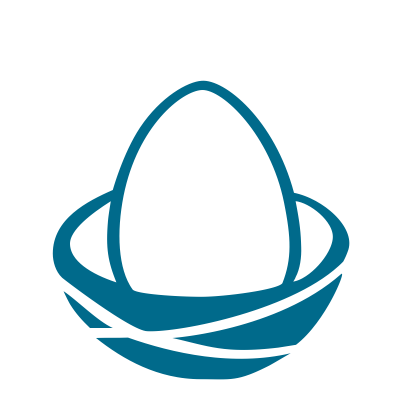 $500/month left in cash earning 0%
for 20 years
$182,517
$120,000
Hypothetical example for illustrative purposes only. Does not represent the actual results of any particular investment product.
[Speaker Notes: [will go through differences in savings, Discuss research that women are very apt to not invest their money and some other things about benefits. ]

Important note, are you and your partner working together. Some people keep finances separate but some don’t. {mistake proof}

-Communication is key
-getting involved
-discuss your marriage dynamic

It’s not that you don’t trust your husband, but we see a lot of women following in blind faith and then end up in a bad situation. We hear a lot of women doing “what someone told them to do.”

Talk to your agent and get a plan that aligns with your comfort level.]
ABCs of Financial Fitness for Educators
Retirement Planning Strategies for Women
Know Your Retirement Savings Options
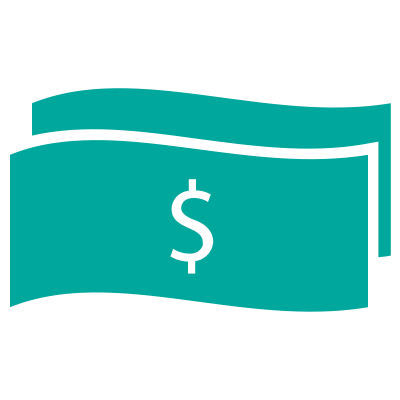 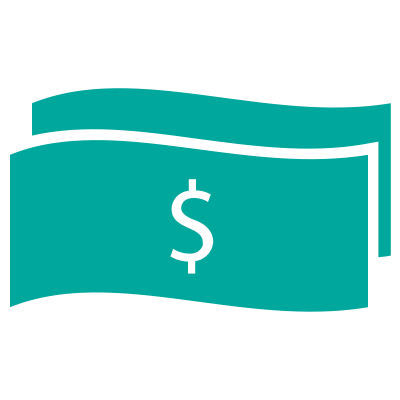 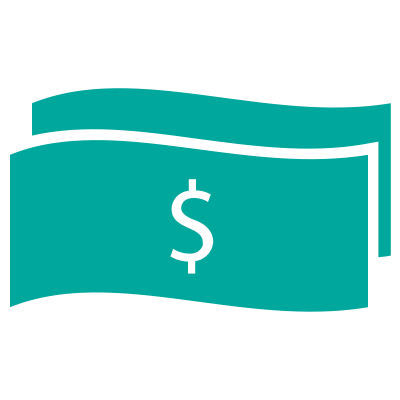 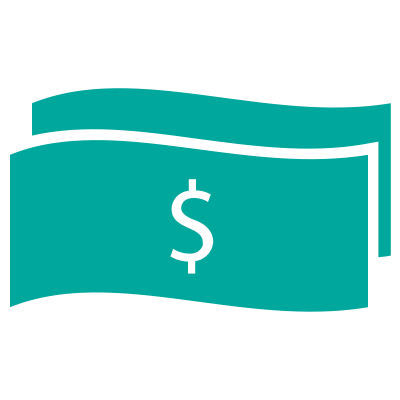 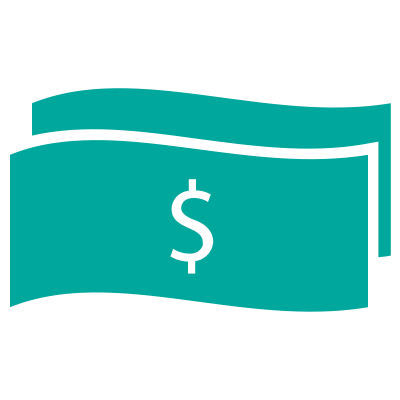 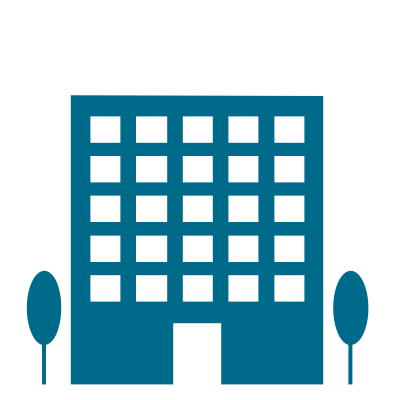 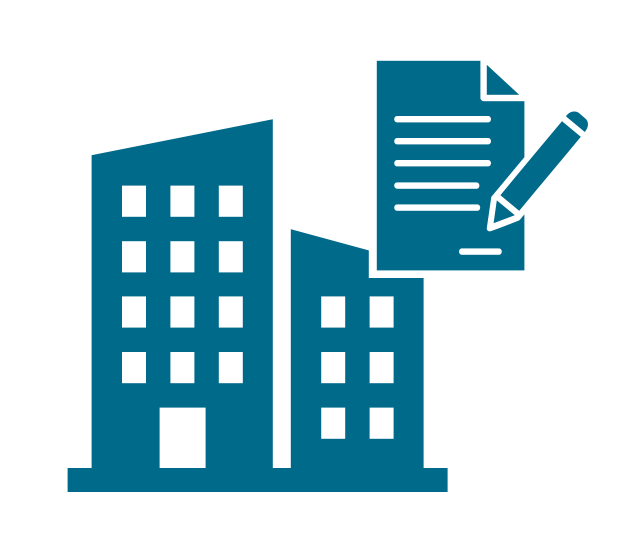 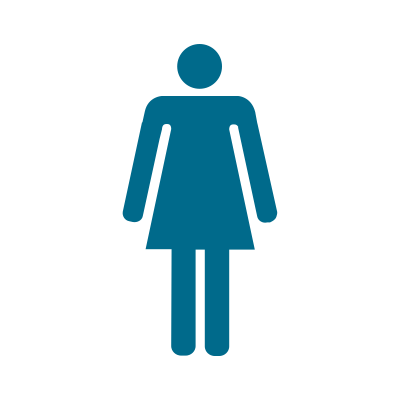 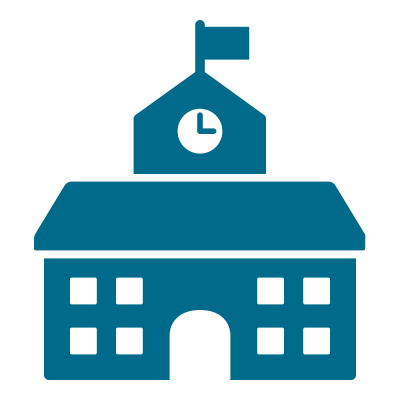 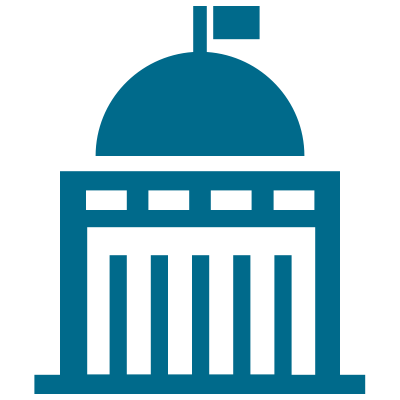 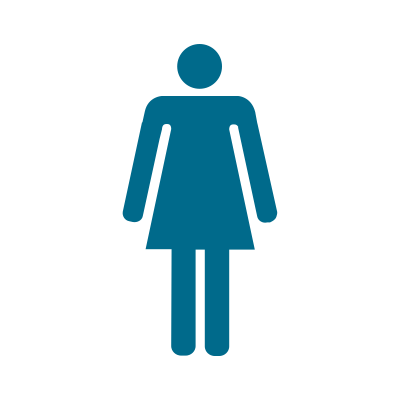 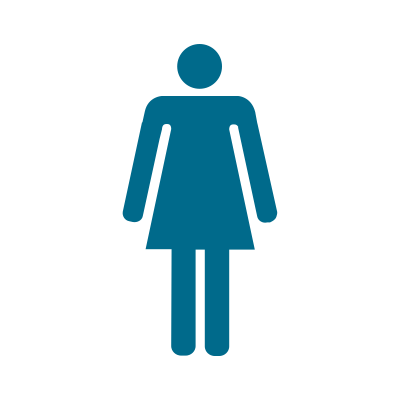 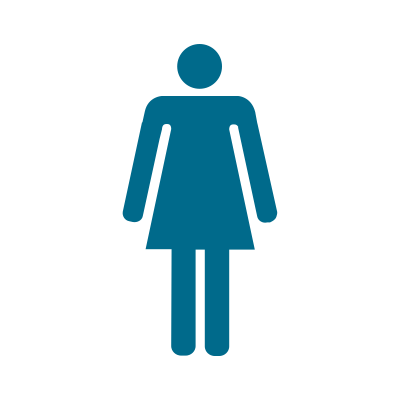 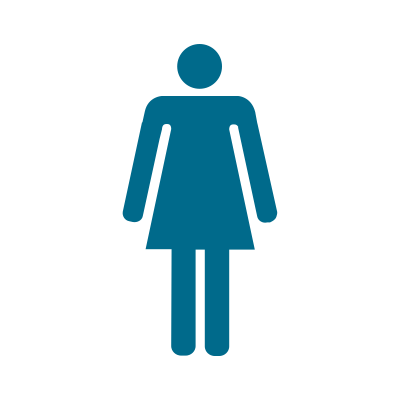 457
401(k)
403(b)
IRA
Annuities
[Speaker Notes: Know what’s available through your employer and what you can purchase on your own  [Brief overview of various retirement tools]

When it comes to 401(k), it is fairly similar to a 403(b), which you might have through your school system. These are all great retirement vehicles that can be utilized. IRA’s are outside of the workplace but you can contribute to on your own. And then there are annuities if you’d like a more guaranteed stream of income each month.

With educators, a lot rely on your pension. However, many teachers and educators are surprised when they find their pension may not meet their needs to live comfortably in retirement, which is what we call the retirement gap. But that’s why we have these other tools available for you to help close that gap.

Q&A]
Continue Your Education
Your Retirement Study Guide
Retirement Homeroom is full of features and functionality to help you further educate – and empower – yourself as you plan for retirement.
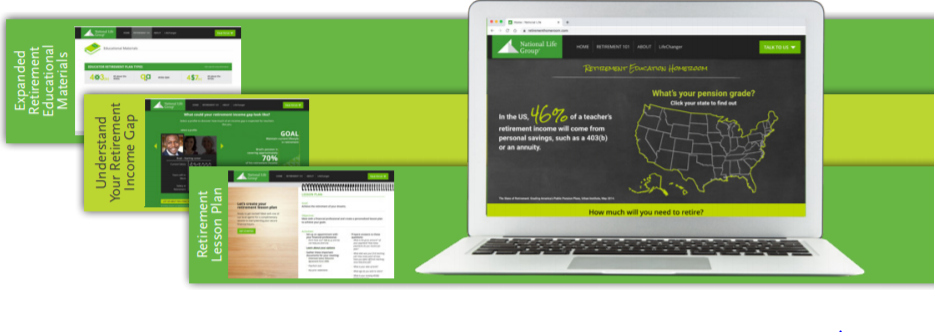 Explore
www.RetirementHomeroom.com